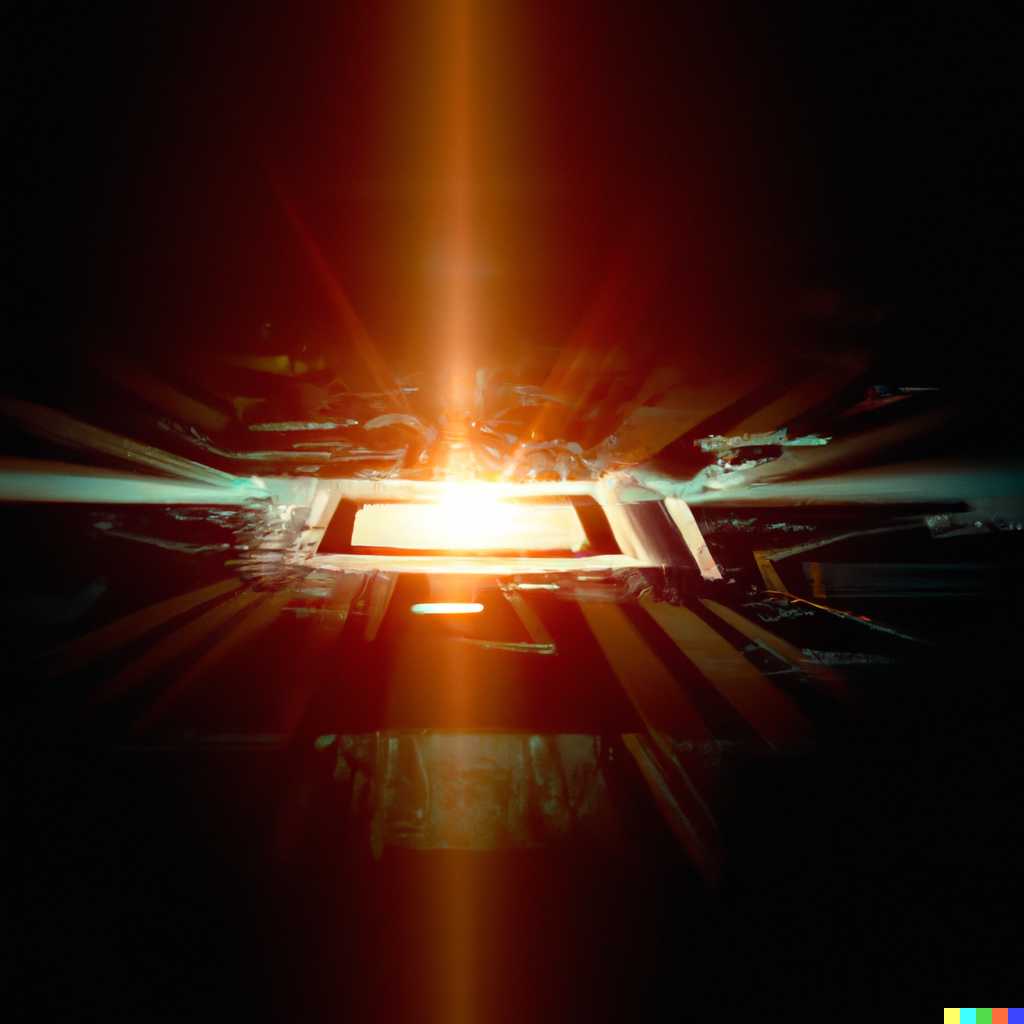 CS151Complexity Theory
Lecture 5
April 18, 2023
Two startling theorems
April 18, 2023
CS151 Lecture 5
2
Two startling theorems
Strongly believe NP ≠ coNP
seems impossible to convert existential into universal

for space: Immerman/Szelepscényi ’87/’88:

NL = coNL
April 18, 2023
CS151 Lecture 5
3
Savitch’s Theorem
April 18, 2023
CS151 Lecture 5
4
Proof of Theorem
input: G = (V, E), two nodes s and t
recursive algorithm:
April 18, 2023
CS151 Lecture 5
5
Proof of Theorem
answer to STCONN: PATH(s, t, log n)
space used: 
(depth of recursion) x (size of “stack record”)
depth = log n
claim stack record: “(x, y, i)” sufficient
size O(log n)
when return from PATH(a, b, i) can figure out what to do next from record (a, b, i) and previous record
April 18, 2023
CS151 Lecture 5
6
Nondeterministic space
April 18, 2023
CS151 Lecture 5
7
Second startling theorem
Strongly believe NP ≠ coNP
seems impossible to convert existential into universal

for space: Immerman/Szelepscényi ’87/’88:

NL = coNL
April 18, 2023
CS151 Lecture 5
8
I-S Theorem
s
s
“yes”
“no”
t
t
April 18, 2023
CS151 Lecture 5
9
s
s
t
t
I-S Theorem
want nondeterministic procedure using only O(log n) space with behavior:
“yes” input
“no” input
qaccept
qreject
qaccept
qreject
April 18, 2023
CS151 Lecture 5
10
I-S Theorem
April 18, 2023
CS151 Lecture 5
11
I-S Theorem
every computation path has sequence of guesses…
only way computation path can lead to accept:
correctly guessed reachable/unreachable for each node v
correctly guessed path from s to v for each reachable node v
saw all reachable nodes
t not among reachable nodes
April 18, 2023
CS151 Lecture 5
12
I-S Theorem
R(i) = # nodes reachable from s in at most i steps
R(0) = 1: node s

we will compute R(i+1) from R(i) using       O(log n) space and nondeterminism

computation paths with “bad guesses” all lead to reject
April 18, 2023
CS151 Lecture 5
13
I-S Theorem
Outline: in n phases, compute 
R(1), R(2), R(3), … R(n) 
only O(log n) bits of storage between phases
in end, lots of computation paths that lead to reject
only computation paths that survive have computed correct value of R(n)
apply observation.
April 18, 2023
CS151 Lecture 5
14
I-S Theorem
R(i) = R(2) = 6
April 18, 2023
CS151 Lecture 5
15
I-S Theorem
April 18, 2023
CS151 Lecture 5
16
I-S Theorem
correctness of procedure:
two types of errors we can make 
(1) might guess v is reachable in at most i+1 steps when it is not
won’t be able to guess path from s to v of correct length, so we will reject.
“easy” type of error
April 18, 2023
CS151 Lecture 5
17
I-S Theorem
(2) might guess v is not reachable in at most i+1 steps when it is 
then must not see v or neighbor of v while visiting nodes reachable in i steps.
but forced to visit R(i) distinct nodes
therefore must try to visit node v that is not reachable in ≤ i steps
won’t be able to guess path from s to v of correct length, so we will reject.
“easy” type of error
April 18, 2023
CS151 Lecture 5
18
Summary
nondeterministic space classes
NL   and    NPSPACE

ST-CONN NL-complete
April 18, 2023
CS151 Lecture 5
19
Summary
April 18, 2023
CS151 Lecture 5
20
April 18, 2023
CS151 Lecture 5
21
Introduction
Power from an unexpected source?
we know P ≠ EXP, which implies no poly-time algorithm for Succinct CVAL 
poly-size Boolean circuits for Succinct CVAL ??
Does NP have linear-size, log-depth Boolean circuits ??
April 18, 2023
CS151 Lecture 5
22
Outline
Boolean circuits and formulas
uniformity and advice
the NC hierarchy and parallel computation
the quest for circuit lower bounds
a lower bound for formulas
April 18, 2023
CS151 Lecture 5
23
Boolean circuits
x1
x2
x3
…
xn
April 18, 2023
CS151 Lecture 5
24
Boolean circuits
April 18, 2023
CS151 Lecture 5
25
Circuit families
April 18, 2023
CS151 Lecture 5
26
Connection to TMs
April 18, 2023
CS151 Lecture 5
27
Connection to TMs
April 18, 2023
CS151 Lecture 5
28
Uniformity
Strange aspect of circuit family:
can “encode”  (potentially uncomputable) information in family specification
solution: uniformity – require specification is simple to compute
Definition: circuit family {Cn} is logspace uniform iff TM M outputs Cn on input 1n and runs in O(log n) space
April 18, 2023
CS151 Lecture 5
29
Uniformity
April 18, 2023
CS151 Lecture 5
30
TMs that take advice
April 18, 2023
CS151 Lecture 5
31
TMs that take advice
April 18, 2023
CS151 Lecture 5
32
TMs that take advice
April 18, 2023
CS151 Lecture 5
33
Approach to P/NP
April 18, 2023
CS151 Lecture 5
34
Parallelism
uniform circuits allow refinement of polynomial time:
circuit C
April 18, 2023
CS151 Lecture 5
35
Parallelism
April 18, 2023
CS151 Lecture 5
36
Matrix Multiplication
n x n matrix A
n x n matrix B
n x n matrix AB
=
what is the parallel complexity of this problem?
work = poly(n) 
time = logk(n)? (which k?)
April 18, 2023
CS151 Lecture 5
37
Matrix Multiplication
April 18, 2023
CS151 Lecture 5
38
Matrix Multiplication
April 18, 2023
CS151 Lecture 5
39
Boolean formulas and NC1
* DSPACE(log2 n)-uniform
April 18, 2023
CS151 Lecture 5
40
Boolean formulas and NC1
April 18, 2023
CS151 Lecture 5
41
Boolean formulas and NC1
key transformation
D
C
C1
C0
D
1
D
0
April 18, 2023
CS151 Lecture 5
42
Boolean formulas and NC1
D any minimal subtree with size at least n/3 
implies size(D) ≤ 2n/3

define T(n) = maximum depth required for any size n formula
C1, C0, D all size ≤ 2n/3
T(n) ≤ T(2n/3) + 3 

implies T(n) ≤ O(log n)
April 18, 2023
CS151 Lecture 5
43
Relation to other classes
April 18, 2023
CS151 Lecture 5
44
Relation to other classes
April 18, 2023
CS151 Lecture 5
45
NC vs. P
can every efficient algorithm be efficiently parallelized?
NC = P
P-complete problems least-likely to be parallelizable
if P-complete problem is in NC, then P = NC 
Why? 
	we use logspace reductions to show problem P-complete; L in NC
?
April 18, 2023
CS151 Lecture 5
46
NC vs. P
can every uniform, poly-size Boolean circuit family be converted into a uniform, poly-size Boolean formula family?
NC1 = P
?
April 18, 2023
CS151 Lecture 5
47